Писмено събиране 
[Pismeno subirane]
Schriftlich Addieren
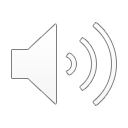 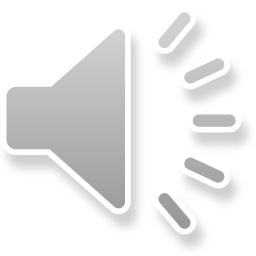 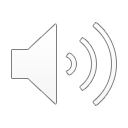 die schriftliche Addition
der 2. Summand
der 1. Summand
die Summe
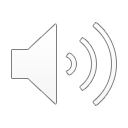 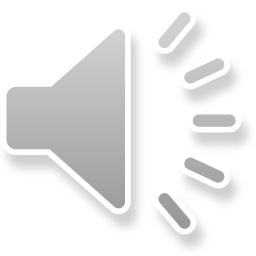 Първо събираемо
[Purvo subiraemo]
Второ събираемо
[Vtoro subiraemo]
Писмено събиране
[pismeno subirane]
Сбор
[Sbor]
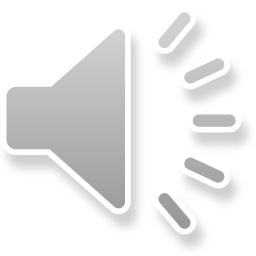 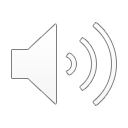 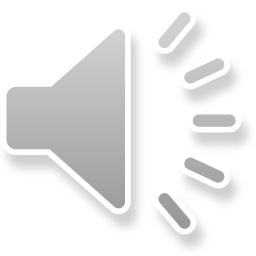 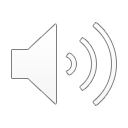 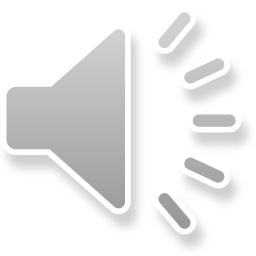 Писмено събиране 
[Pismeno subirane]
Schriftlich Addieren
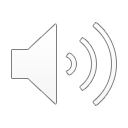 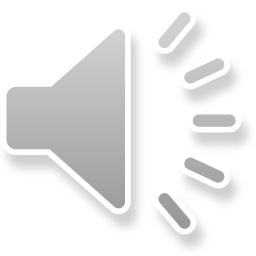 Z = Zehner
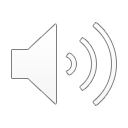 Z = десетици
[Z = desetitsi]
stellengerecht aufschreiben
E = Einer
H = Hunderter
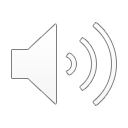 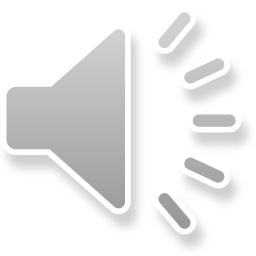 Записване на числата по стойности
[Zapisvane na chislata po stoinosti]
H = стотици
[H = stotitsi]
E = Eдиници
[E = edinitsi]
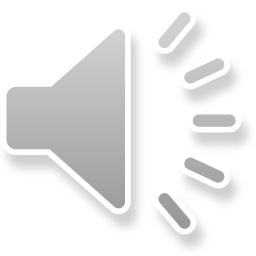 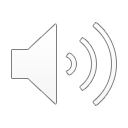 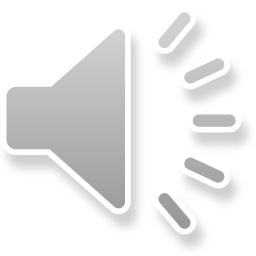 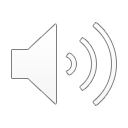 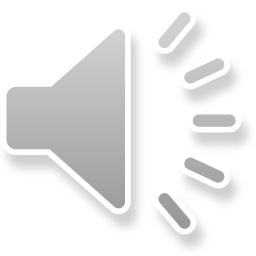 Писмено събиране 
[Pismeno subirane]
Schriftlich Addieren
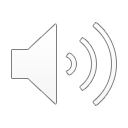 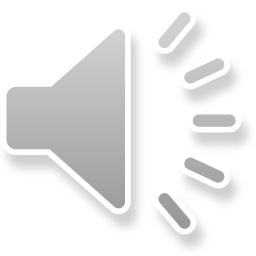 Ich schreibe die Zahlen stellengerecht untereinander:
Einer unter Einer 
Zehner unter Zehner 
Hunderter unter Hunderter
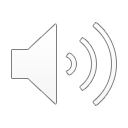 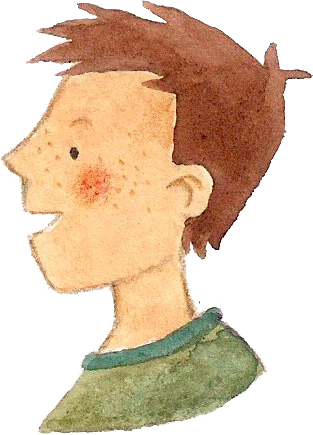 Записвам числата по стойности едно под друго:
Единици под единици
Десетици под десетици 
Стотици под стотици
[Zapisvam chistlata po stoinosti edno pod drugo:
Edinitsi pod edinitsi
Desetitsi pod desetitsi
Stotitsi pod stotitsi]
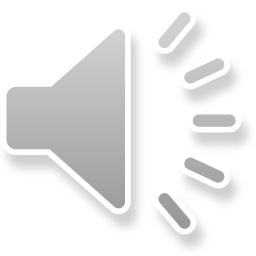 Писмено събиране 
[Pismeno subirane]
Schriftlich Addieren
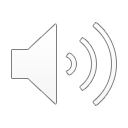 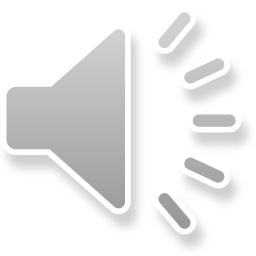 Die Tausenderstelle
Die Hunderterstelle
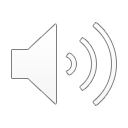 Die 
Zehnerstelle
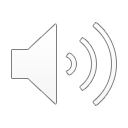 Die 
Einerstelle
H Z E
2 5 6
Die Zahl hat vier Stellen.
Die Zahl hat drei Stellen.
die dreistellige Zahl
die vierstellige Zahl
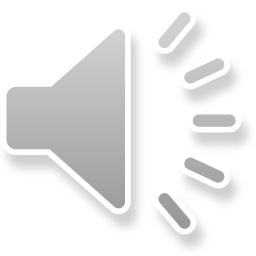 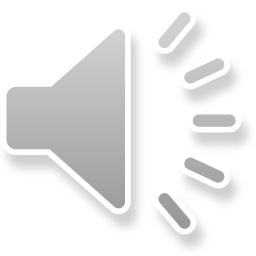 Числото има четири цифри.
[Chisloto ima chetiri tsifri.]
Числото има три цифри.
[Chisloto ima tri tsifri.]
Трицифрено число
[Tritsifreno chislo]
Позиция на хилядните
[Pozitsiya na hilyadnite]
Позиция на стотиците
[Pozitsiya na stotitsite]
Позиция на единиците
[Pozitsiya na edinitsite]
Позиция на десетиците
[Pozitsiya na desetitsite]
Четирицифрено число
[Chetiritsifreno chislo]
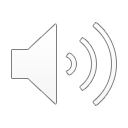 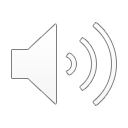 T H Z E
3 2 5 6
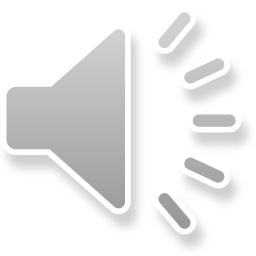 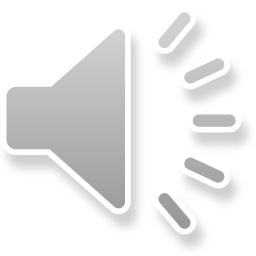 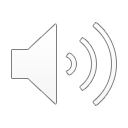 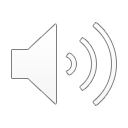 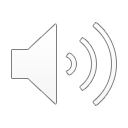 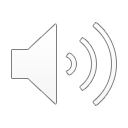 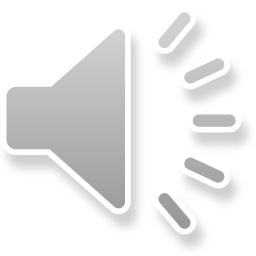 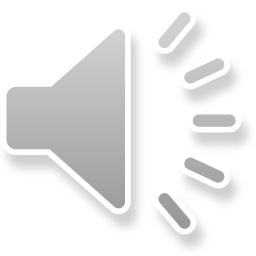 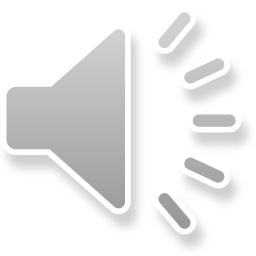 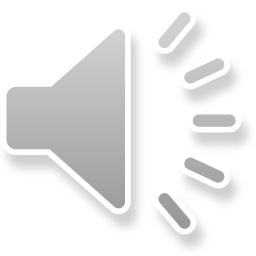 Писмено събиране 
[Pismeno subirane]
Schriftlich Addieren
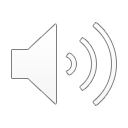 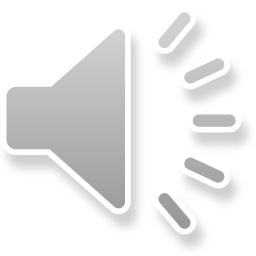 1 E plus 7 E gleich 8 E.
2 Z plus 4 Z gleich 6 Z.
6 H plus 3 H gleich 9 H.
1 единица плюс 7 единици е равно на 8 единици.
[1 edinitsa plyus 7 edinitsi e ravno na 8 edinitsi.]
2 десетици плюс 4 десетици е равно на 6 десетици 
[2 desetitsi plyus 4 desetitsi e ravno na 6 desetitsi.]
6 стотици плюс 3 стотици е равно на 9 стотици
[6 stotitsi plyus 3 stotitsi e ravno na 9 stotitsi.]
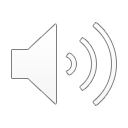 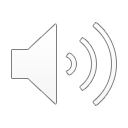 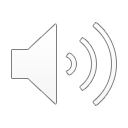 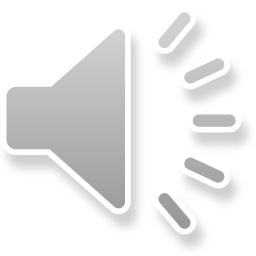 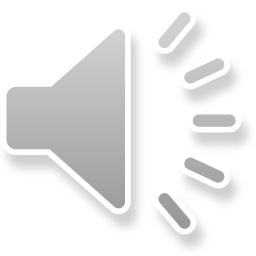 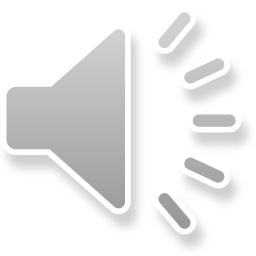 [Speaker Notes: Ohne übertrag]
Писмено събиране 
[Pismeno subirane]
Schriftlich Addieren
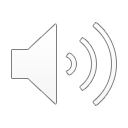 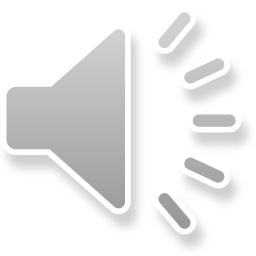 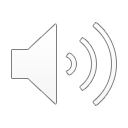 Die schriftliche Addition mit Übertrag
der 2. Summand
der 1. Summand
die Summe
Първо събираемо
[Purvo subiraemo]
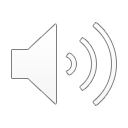 Второ събираемо
[Vtoro subiraemo]
Сбор
[Sbor]
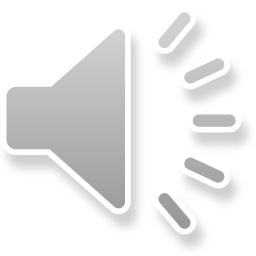 Писмено събиране с преминаване
[Pismeno subirane s preminavane]
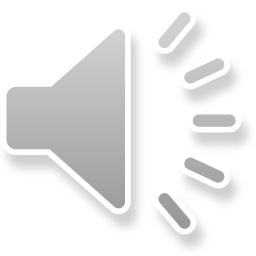 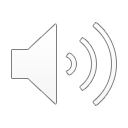 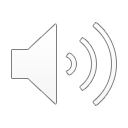 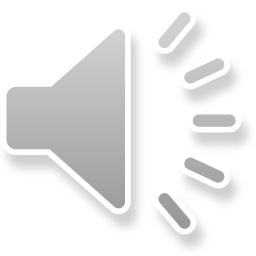 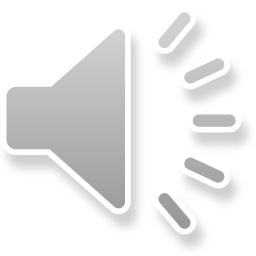 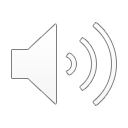 1
der Übertrag
Преминаване
[Preminavane]
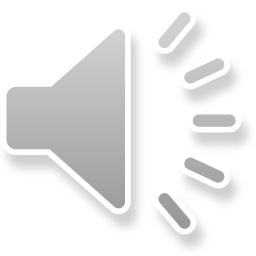 Писмено събиране 
[Pismeno subirane]
Schriftlich Addieren
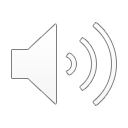 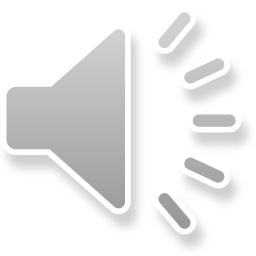 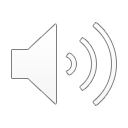 1 E plus 7 E gleich 8 E.
3 Z plus 9 Z gleich 12 Z. Ich schreibe 2 Z und übertrage 1 H.
1 единица плюс 7 единици е равно на 8 единици.
[1 edinitsa plyus 7 edinitsi e ravno na 8 edinitsi.]
3 десетици плюс 9 десетици е равно на 12 десетици. Записвам 2 десетици и пренасям 1 стотица.
[3 desetitsi plyus 9 desetitsi e ravno na 12 desetitsi. Zapisvam 2 desetitsi i prenasyam 1 stotitsa.]
1
1
6 H plus 3 H gleich 9 H.
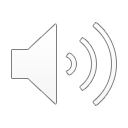 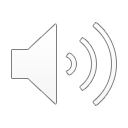 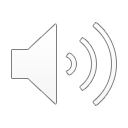 6 стотици плюс 2 стотици плюс 1 стотица е равно на 9 стотици.
[6 stotitsi plyus 2 stotitsi plyus 1 stotitsa e ravno na 9 stotitsi.]
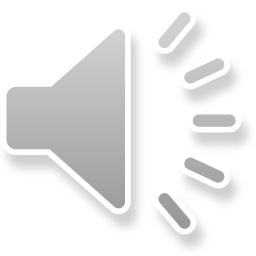 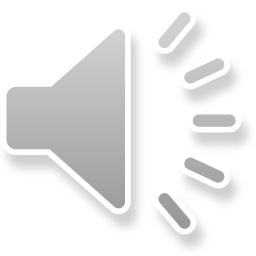 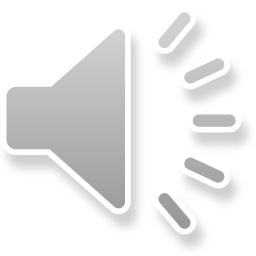 [Speaker Notes: Ohne übertrag]
Писмено събиране 
[Pismeno subirane]
Schriftlich Addieren
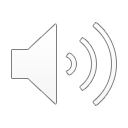 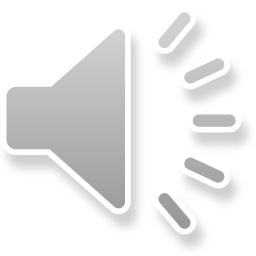 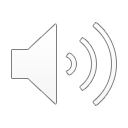 Ich bündele die 12 Zehner zu 1 Hunderter und 2 Zehnern.
Ich verschiebe den Hunderter in die Hunderterspalte.
Das Bündeln
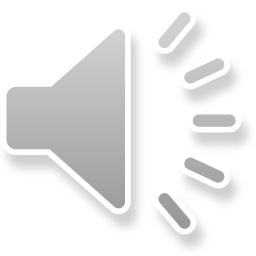 обединяване
[obedinyavane]
Обединявам 12-те десетици към 1 стотица и 2 десетици.
[Obedinyavam 12-te desetitsi kum edna stotitsa i dve desetitsi.]
Пренасям стотицата в колоната на стотиците
[Prenasyam stotitsata v kolonata na stotitsite.]
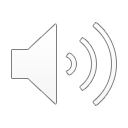 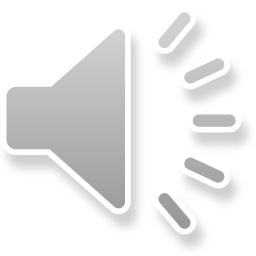 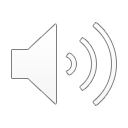 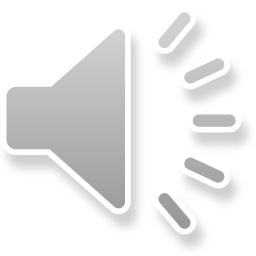